Обзор литературы второй половины ХIХ века
1.Общественно-политическая и культурно-историческая обстановка в России.
2.Особенности развития литературы и искусства.
«Литература у нас пока сосредоточивает почти  всю умственную жизнь народа, и потому прямо на ней лежит долг заниматься и такими интересами, которые в других странах  перешли уже, так сказать,  в специальное заведование других направлений умственной деятельности…»

Н.Г.Чернышевский
Исторические события:
1853 – начало Крымской войны
1854  -   осада Севастополя
«Севастополь ударил по застоявшимся умам», - 
     В.О. Ключевский
Александр II 
( 1855-1881)
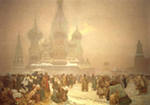 1861  - отмена крепостного права
Возникновение революционного народничества
Журнальная полемика в Россиивторой половины ХIХ века
Газета «Колокол» Герцена А.И. и Н.П. Огарева ( 1857-1867)
Журнальная полемика в России второй половины ХIХ века
Журнал «Современник» под редакцией Н.А.Некрасова
(1846-1866)
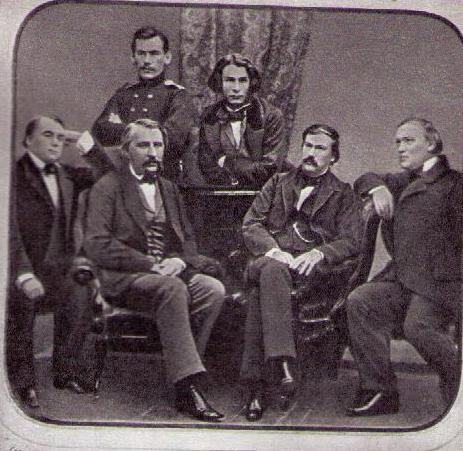 Журнальная полемика в России второй половины ХIХ века
Дмитрий Иванович Писарев (11840-1868) в журнале «Русское слово» защищал и пропагандировал тип разночинца в русской литературе
Грандиозную панораму русской жизни создали в своих произведениях выдающиеся писатели.
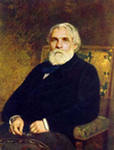 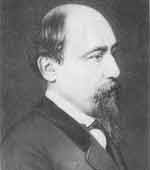 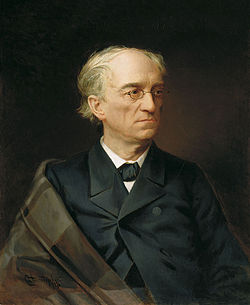 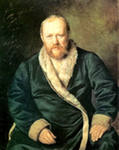 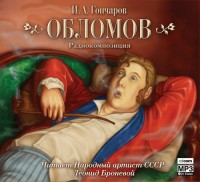 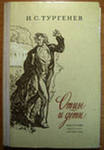 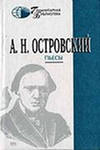 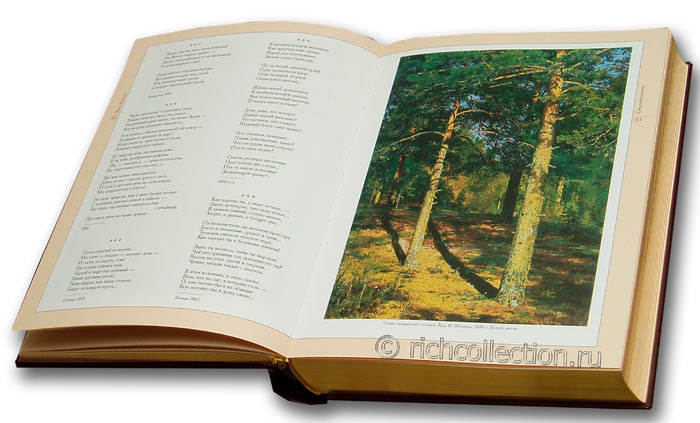 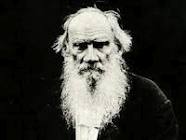 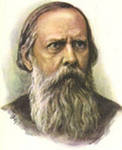 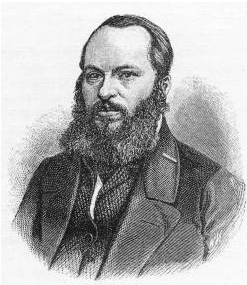 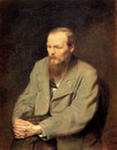 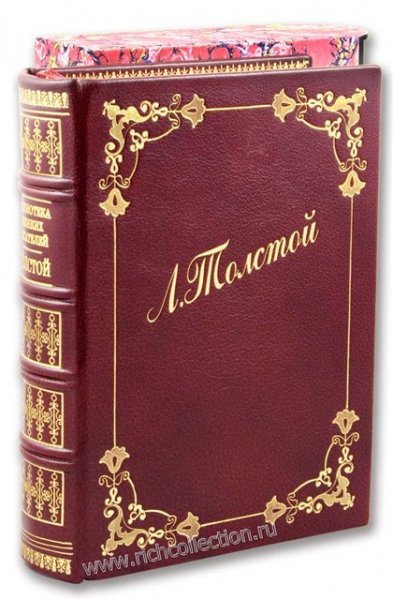 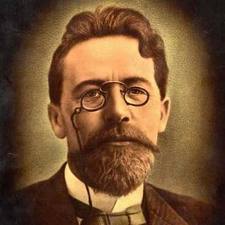 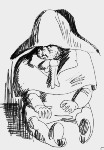 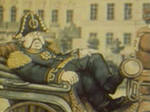 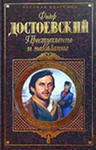 Основным направлением отечественной литературы стал реализм
Реали́зм в литературе — правдивое изображение реальной действительности.
Самым актуальным жанром стал роман
РОМАН — большая форма; произведение, в событиях которого обычно принимает участие много действующих лиц, чьи судьбы переплетаются. Романы бывают философские, приключенческие, исторические, семейно-бытовые, социальные.
Русская литература второй половины ХIХ века
 совершила восхождение 
на высочайший идейно-художественный уровень 
и достигла такого положения, 
которое можно определить 
как вершину мирового искусства